RESPIRATORY SYSTEM
ARAUZ, FERNANDO
DE GRACIA, KATHERINE
FRESA, SIMEON
IBARRA, ANA
VARGAS, MANUEL
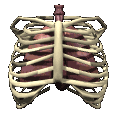 RESPIRATORY SYSTEM
1. WHAT IS THE RESPIRATORY SYSTEM?

2. WHICH ORGANS COMPOSE IT?

3. WHICH IS THE MAIN FUNCTION OF
THE RESPIRATORY SYSTEM?
INDEX
RESPYRATORY SYSTEM

DEFINITION  AND FAST VIEW
RESPIRATORY TRACT´S ANATOMY
UPER TRACT
LOWER TRACT
SPECIFIC FUNCTIONS
GAS EXCHANGE
VOCALIZATION
DEFENSE
EXCRETION
pH REGULATION
PULMONARY VENTILATION
EXTERNAL RESPIRATION
INTERNAL RESPIRATION
RESPIRATORY DISEASES
COMMON COLD
RHINITIS
PHARYNGITIS
PNEUMONIA
ASTHMA
INDEX
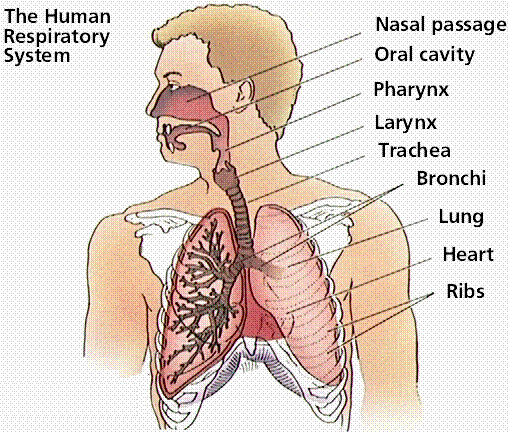 INDEX
INDEX
The respiratory system is classified
INDEX
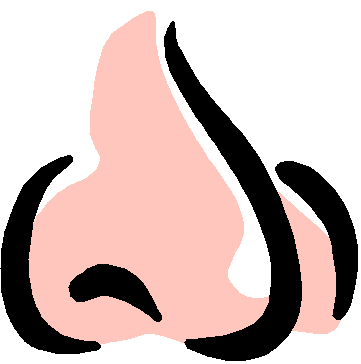 INDEX
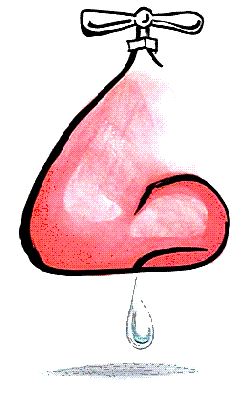 Nasal cavity
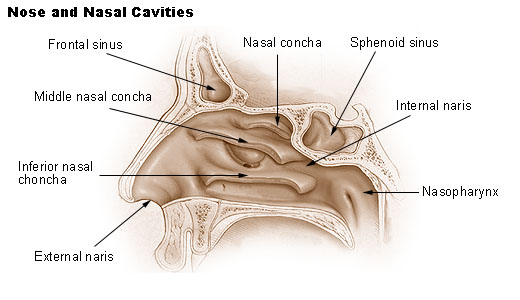 Function 1: produce mucusResonance chambers for sound when we talk.
INDEX
Function 2:Heating, humidification and filtration of inhaled air.
Pharynx
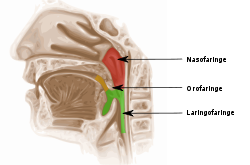 INDEX
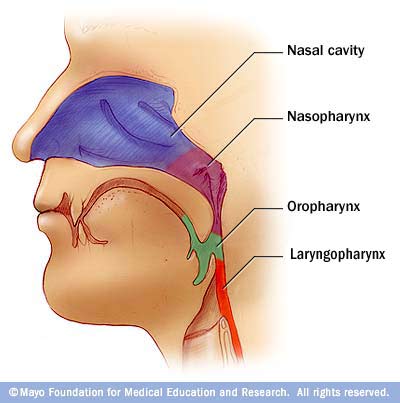 INDEX
Pharynx
INDEX
Larynx
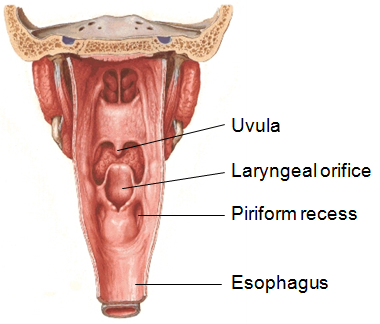 INDEX
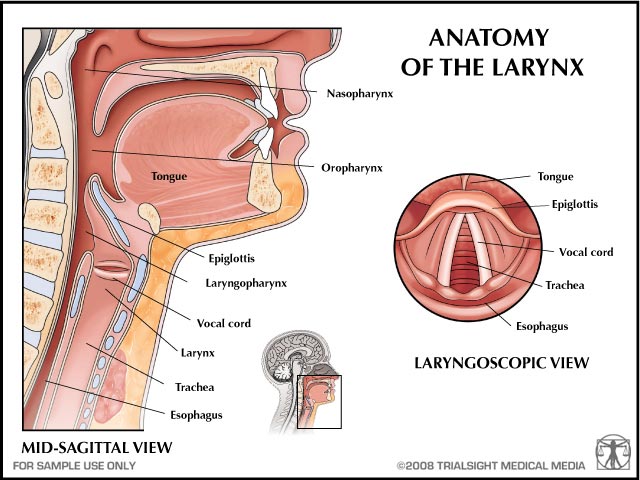 INDEX
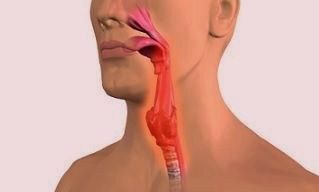 INDEX
LOWER RESPIRATORY TRACTANATOMY
ALVEOLUS
TRACHEA
BRONCHEOLES
LUNGS
INDEX
BRONCHI
LARYNX
20 HIALINE CARTILAGE RINGS
2- 2.5 cm
DIAMETER
INDEX
TRACHEA
CARRYING AIR
10-11 cm
LENGTH
BRONCHI
BRONCHI
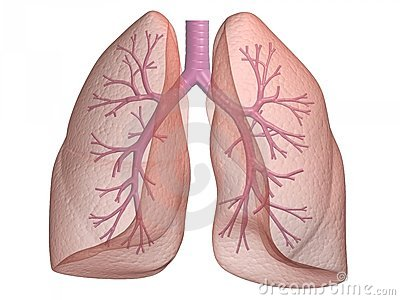 SUBDIVISION OF BRONCHI
INDEX
1. Trachea2. Main bronchus3. Lobar bronchus4. Segmental bronchus5. Bronchiole6. Alveolar duct7. Alveolus
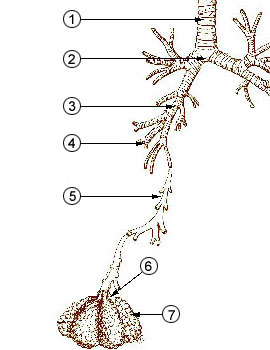 INDEX
INDEX
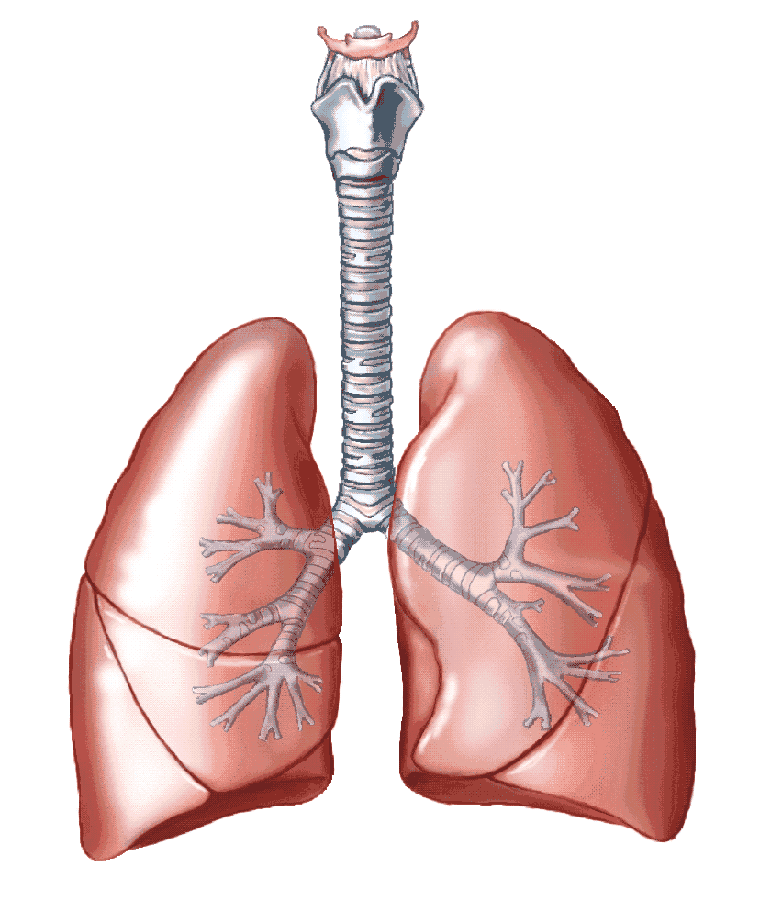 LUNGS
2 LOBES
MEDIASTINE
3 LOBES
ALVEOLUS
IT ARE CONNECTED TO ALVEOLAR CONDUCT
TO INCREASE THE EXCHANGE AREA
HERE TAKE PLACE THE GAS EXCHANGE
ELASTIC FIBERS
INDEX
Functions of the Respiratory System
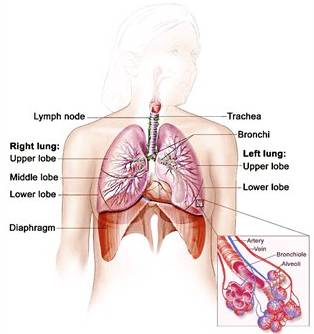 INDEX
Functions of respiratory system
1) Gas exchange
2) Vocalization 
3) Excretion 
4) Defense 
5) pH regulation
INDEX
Gas Exchange
1) It provides oxygen to the bloodstream and removes carbon dioxide
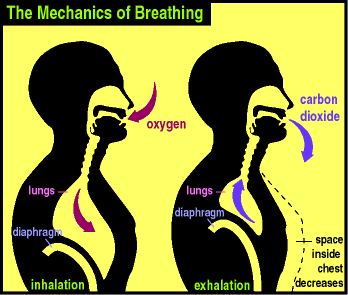 INDEX
Vocalization (Speaking)
2) It enables sound production or vocalization as expired air passes over the vocal cords.
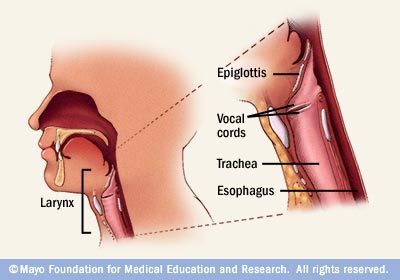 INDEX
Excretion
INDEX
3) It assists in abdominal compression during urination, defecation, and childbirth.
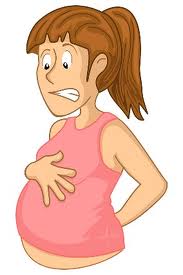 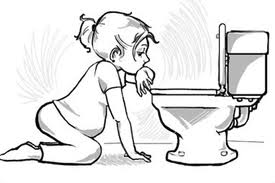 Defense
4) It enables protective barriers, like the coughing and sneezing, to keep the air ways free of strange agents.
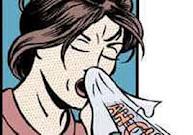 INDEX
pH Regulation
5) CO2 reacts with H2O into the organism to become bicarbonate which prevents a state of acidosis in the body.
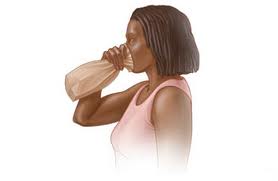 INDEX
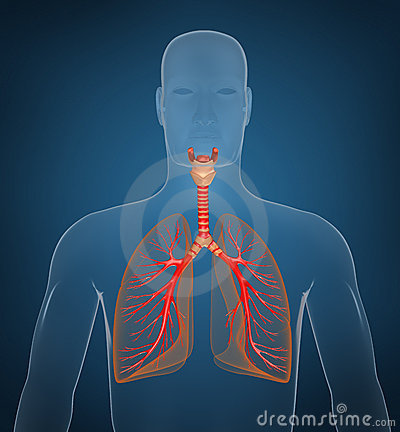 Mechanism of the breathing
INDEX
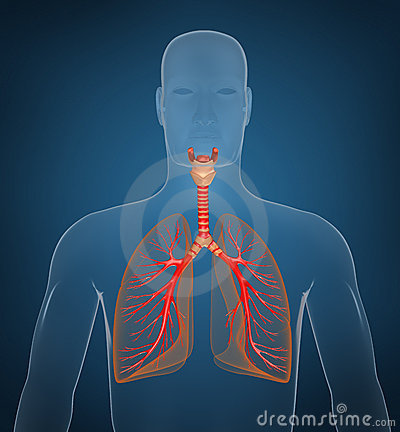 INDEX
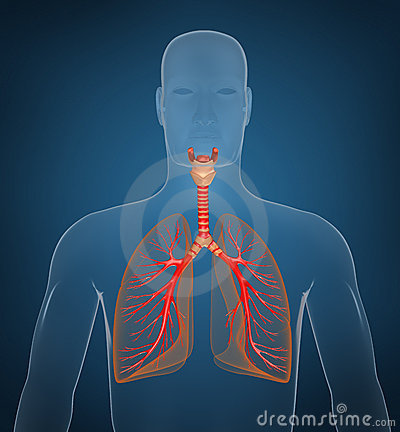 Pulmonary Ventilation
The air should enter and exit to the lung.
Is a mechanical process.
Is renamed respiration
INDEX
Back
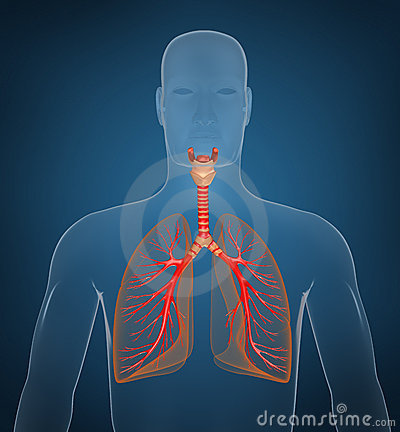 External respiration
INDEX
Back
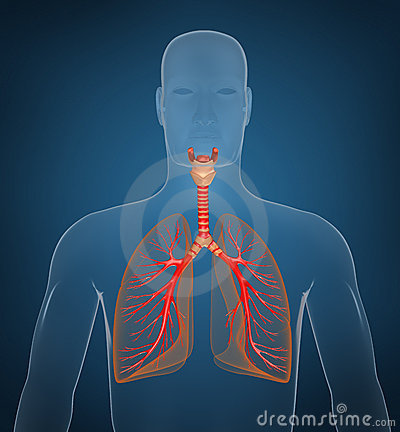 Gas transport
Back
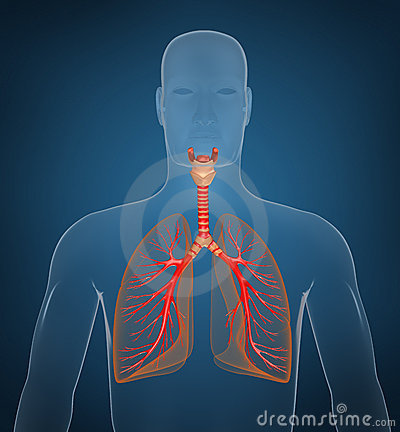 Internal respiration
INDEX
Back
RESPIRATORY SYSTEM DISEASES
INDEX
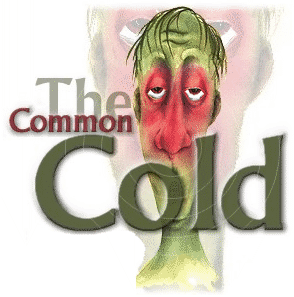 Symptoms
-Mild fever
-Cough 
-Headache
-Runny nose
-Sneezing
-Sore throat
INDEX
RHINITIS
INDEX
PHARYNGITIS
INDEX
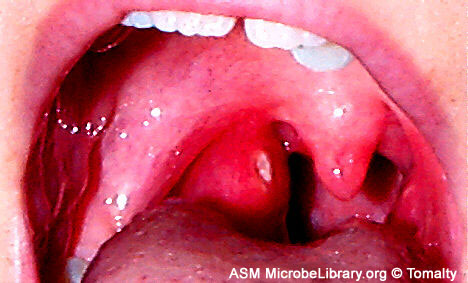 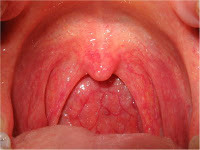 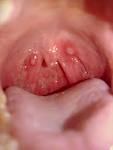 Other causes include allergy, trauma, toxins, and neoplasia.
Main causes include viral o bacterial infection
pneumonia
INDEX
Associated with
-Fever
-Chest symtomps
-Lack of air space
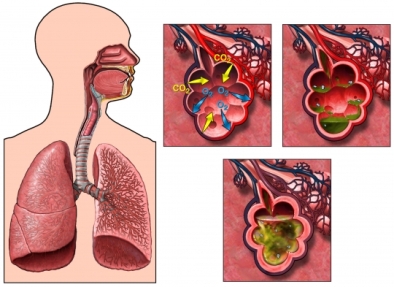 Infectious agents
-Bacteria
-Viruses
-Fungi
-Parasites
Typical symptoms
-Cough
-Chest pain
-Fever
-Difficulty 
breathing
asthma
Typical symptoms
-Wheezing
-Chest tightness
-Shortness of breath
-Coughing
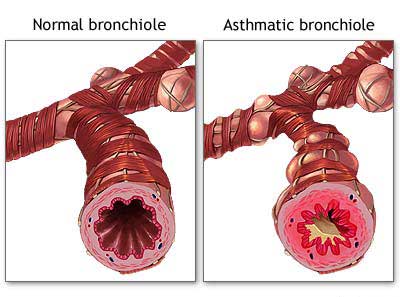 Treatment
Salbutamol
     -Medication
     -Inhaler
     -Nebulizer
Beclomethasone
     -Inhaler
INDEX
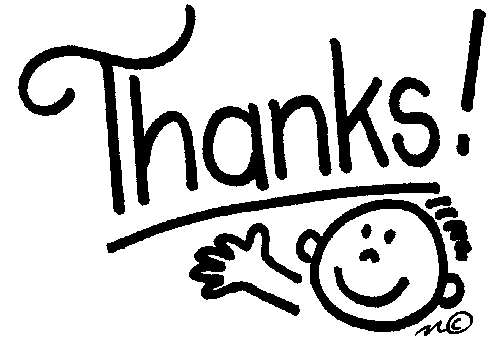